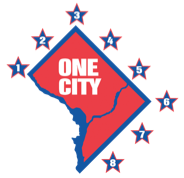 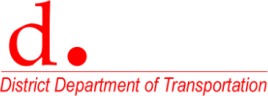 Eulois Cleckley
The Use of PAVEDAT for the District-wide Truck Enforcement Plan
Mark Berndt
June  20, 2012
Agenda
Introduction and background – Eulois
Study process and key data findings – Mark
PAVEDAT observations/suggestions - Mark
Conclusions and directions forward - Eulois
2
Facts about Washington, DC
Approximately 70 square miles in size
Approximately 600 thousand residents
30,000 new residents since 2000
Highest personal income per capita (2006)
19 percent of the residents are below the poverty level
Significant economic development
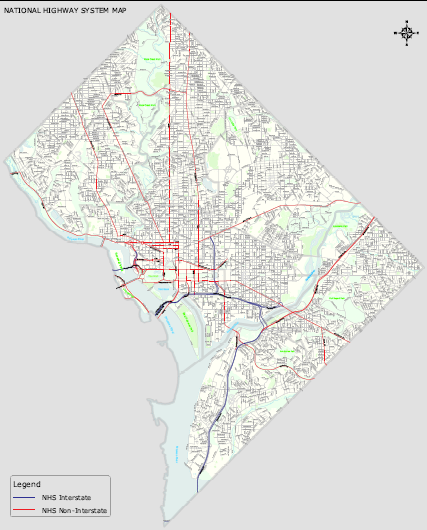 3
Overview of Freight Movement in District
Top Trading Partners: Indiana, Maryland, Virginia, Pennsylvania
4
Overview of Freight Movement in District
Top Trading Partners: Indiana, Maryland, Virginia, Massachusetts
5
Current Commercial Vehicle Data
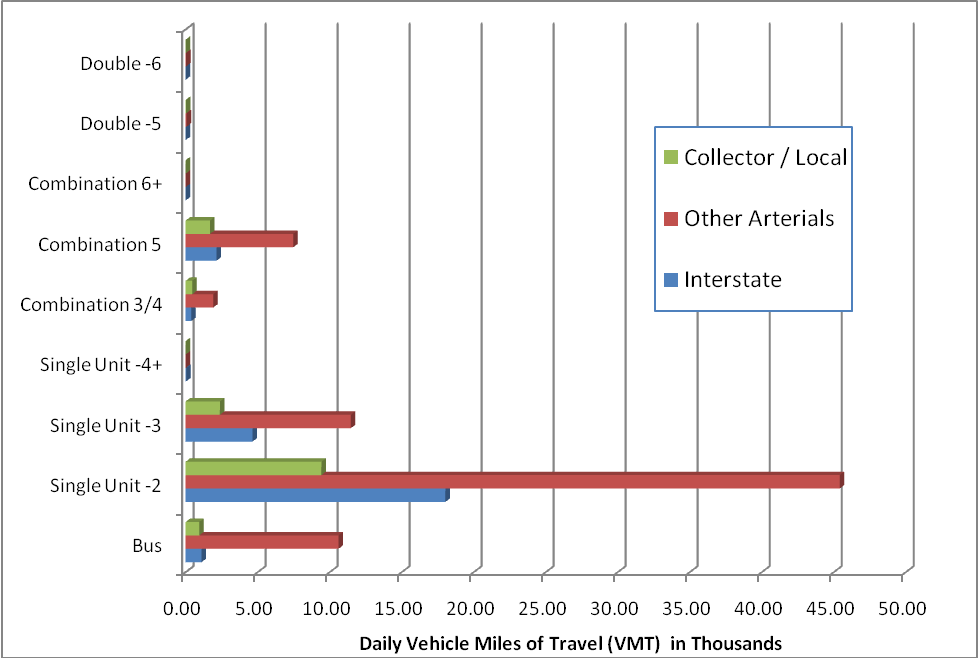 6
Background – DC Truck Enforcement
Disproportionate number of commercial vehicles did not comply with the city’s truck size and weight laws
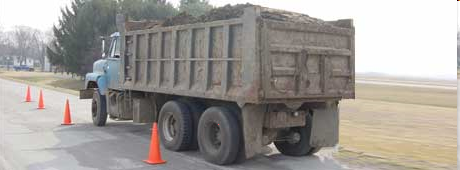 Impacts of overweight commercial vehicles on roadway infrastructure not clearly understood
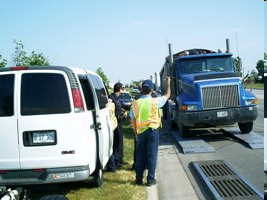 Enforcement efforts not resulting in acceptable level of compliance
7
Purpose
Develop a citywide truck enforcement plan:
Identify truck safety concerns
Assesses monetary impacts of overweight trucks
Provide a comprehensive approach to enforce truck operations throughout the city
Provide a safe environment that balances the needs of all road users in the district
8
Study Overview
Truck safety analysis – Evaluate safety issues related to truck operations in the District
Quantify the Effects of Overweight Vehicles   the effects and associated costs on the District’s road and bridge network
GAP Analysis  District needs assessment and future goals (short, mid, and long-term)
9
Existing Conditions
No formal integrated truck management program 
Overweight truck impacts on pavement and bridges not considered
No data driven policy for permitting and enforcement
In the process of adopting an official truck route 
Sporadic use of “no through trucks” and “no trucks” signs based on neighborhood complaints and physical roadway constraints
10
Infrastructure Impacts Assessment
Approached by FHWA to beta test PAVEDAT
Damage assessments limited to bridges and pavement sections on proposed DC Truck Route system
Truck count and axle weight information captured in the raw data of Weigh-in-Motion (WIM) scales from three stations (2005)
11
[Speaker Notes: Used PAVEDAT spreadsheet in District Study and subsequently in Wisconsin Large Truck Safety Study


Analysis Based on 136 bridges : 107 steel and 29 concrete

Federal data for 249 Bridges in the District;  Screened out bridges not on the designated truck routes
Screened out National Park and pedestrian bridges, and tunnel structures

For each subject bridge:
Total Length, 
Width
Number of Spans
Computed deck area]
Infrastructure Impacts Assessment
The analysis of pavement and bridge impacts relied heavily on PAVEDAT 
For the pavement analysis actual outputs from the model are used in deriving cost estimates
For the bridge analysis, the weigh-in-motion data available within the spreadsheet tool are used to develop estimates of axle loadings
12
[Speaker Notes: Used PAVEDAT spreadsheet in District Study and subsequently in Wisconsin Large Truck Safety Study


Analysis Based on 136 bridges : 107 steel and 29 concrete

Federal data for 249 Bridges in the District;  Screened out bridges not on the designated truck routes
Screened out National Park and pedestrian bridges, and tunnel structures

For each subject bridge:
Total Length, 
Width
Number of Spans
Computed deck area]
DC WIM Data – Vehicle Counts by Class
13
Load Equivalency Factor (LEF) Summary:  District of Columbia
14
Load Equivalency Factor (LEF) Summary:  Wisconsin
15
D.C. Pavement Damage:  Legal vs. Overweight Axles
Pavement Damage: Legal vs. Overweight Axles
120%
Legal Axle Damage
Overweight Axle Damage
100%
28.73%
33.18%
37.98%
80%
42.02%
52.06%
52.62%
56.32%
58.85%
77.29%
60%
80.93%
40%
71.27%
66.82%
62.02%
57.98%
47.94%
47.38%
43.68%
41.15%
20%
22.71%
19.07%
0%
Bus
SU2
SU3
SU4+
CS3/4
CS5
CS6+
DS5
DS6
DS7+
Vehicle Type
16
Mileage vs. Pavement Consumption
17
Pavement Cost Allocation by Vehicle Class
18
Bridge Cost Application by Vehicle Class
19
[Speaker Notes: Starting assumption:  based on previous research, including federal cost allocations – 41% of all bridge costs were attributed to commercial trucks and buses.

Apply the axle count for each truck classification to the corresponding LEF. 
Sum all LEFs (damage) by class for each axle group (single, tandem and tridem).
Identify overweight axles based on District Regulations. 
Sum sub-totals of all axle LEFs for Legal and Overweight vehicles for all 10 truck classifications]
Bridge Conclusions
50-60 % of all bridge related costs are attributed to passenger vehicles
15-20 % of all bridge impacts (damage) are attributable to overweight axles, this is 43.5% of all truck related damage
Total annual bridge costs attributable to overweight trucks is ~$10.5 million
~10% of all sample axles weighed were overweight
20
Total Annual Infrastructure Impacts Due to Overweight Trucks
21
PAVEDAT Observations
Provided a low cost, ready means to analyze the cost impacts associated with truck and bus axle weights
Offers dual approaches to analysis – empirical (ESAL) and mechanistic-empirical (MEPD)
Required some manipulation of the datasets to use it for study purposes 
No means of separating “illegal” from legal trucks operating under over-weight permits.
22
Data Gaps – Suggestions
WIM – data set somewhat dated, and coverage varies
Add ability to link directly to current VTRIS datasets
Develop standardized format that would allow portable WIM to be used for data collection
Cost data was non-uniform and difficult to assemble over multiple years for issues like:
Detailed bridge cost repair categories by bridge type
Detailed pavement rehabilitation costs by functional class
23
Next Steps
Educate the industry on commercial vehicle impacts
Adjust policy and regulation based on study results to offset damage
Improving enforcement techniques at flat scale operation
Expanding city-wide presence for oversize/overweight enforcement
Integrate more proactive forms of enforcement
Automatic citations
Relative evidence law
Structuring enforcement activity in properly within Department of Transportation
24
New Flat Scale Installed to Improve Static Weight Enforcement
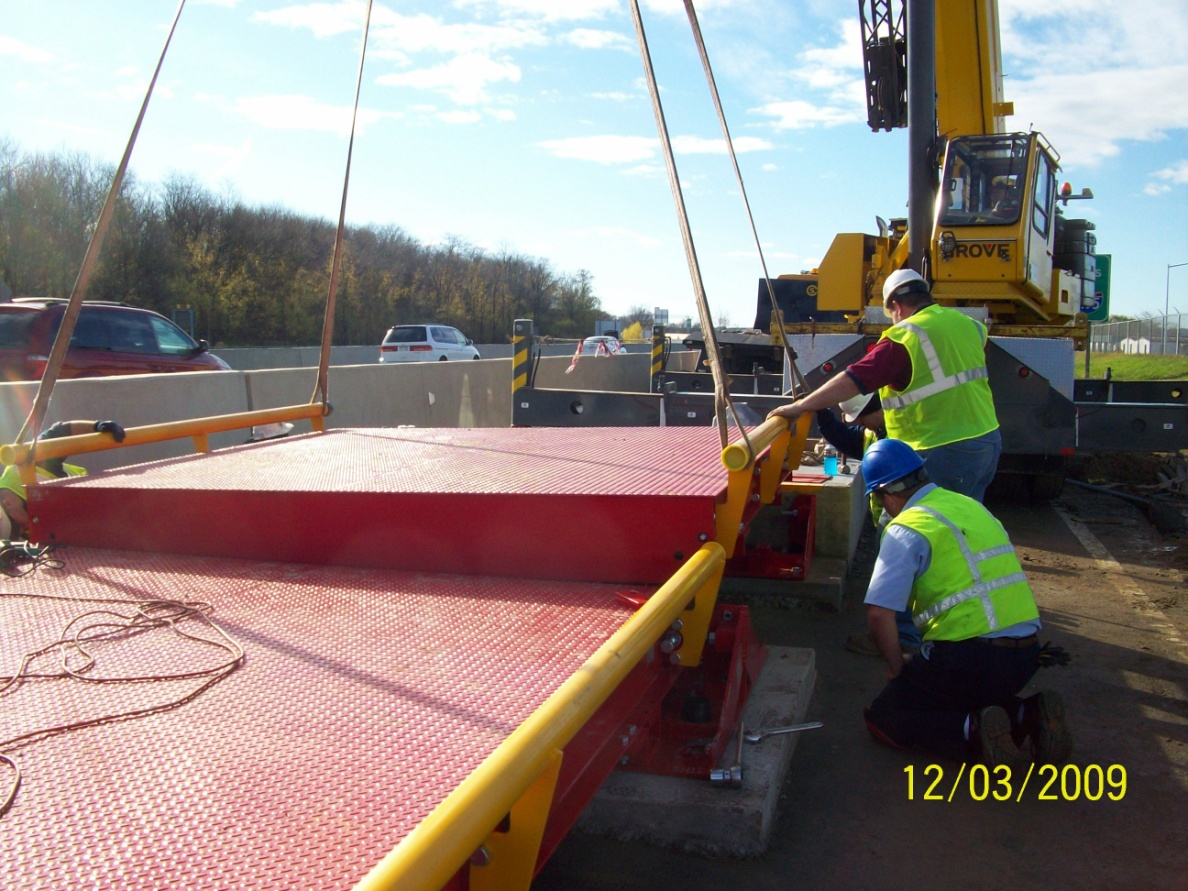 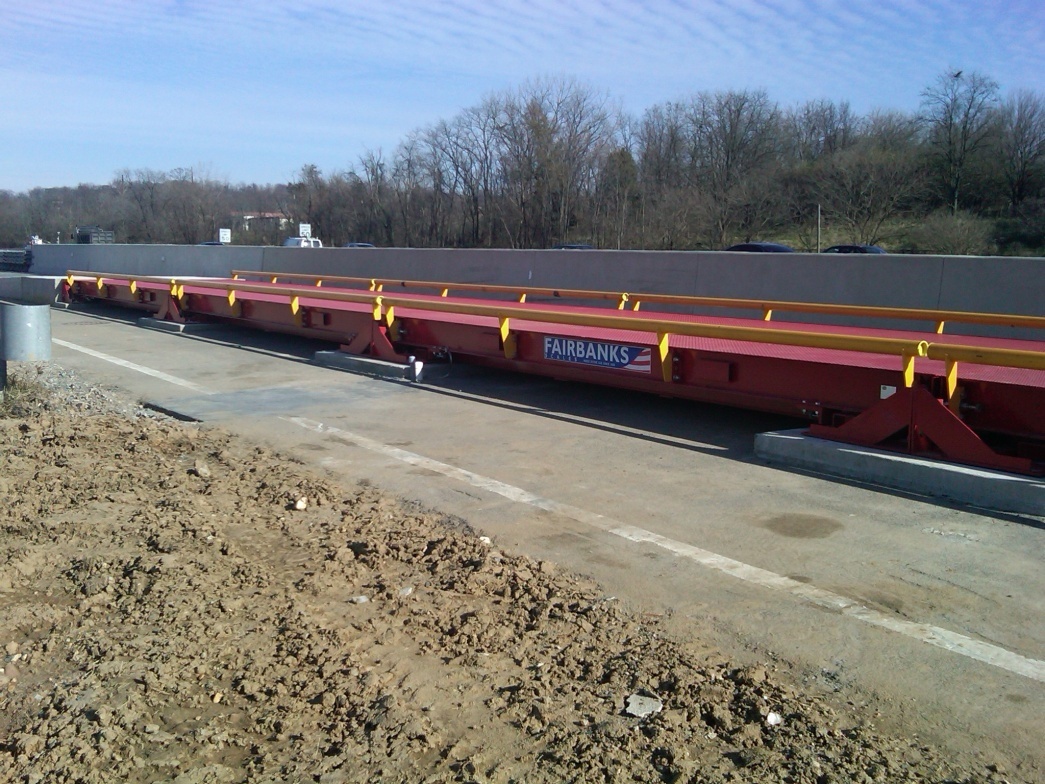 25